Корригирующая гимнастика в ДОУ.
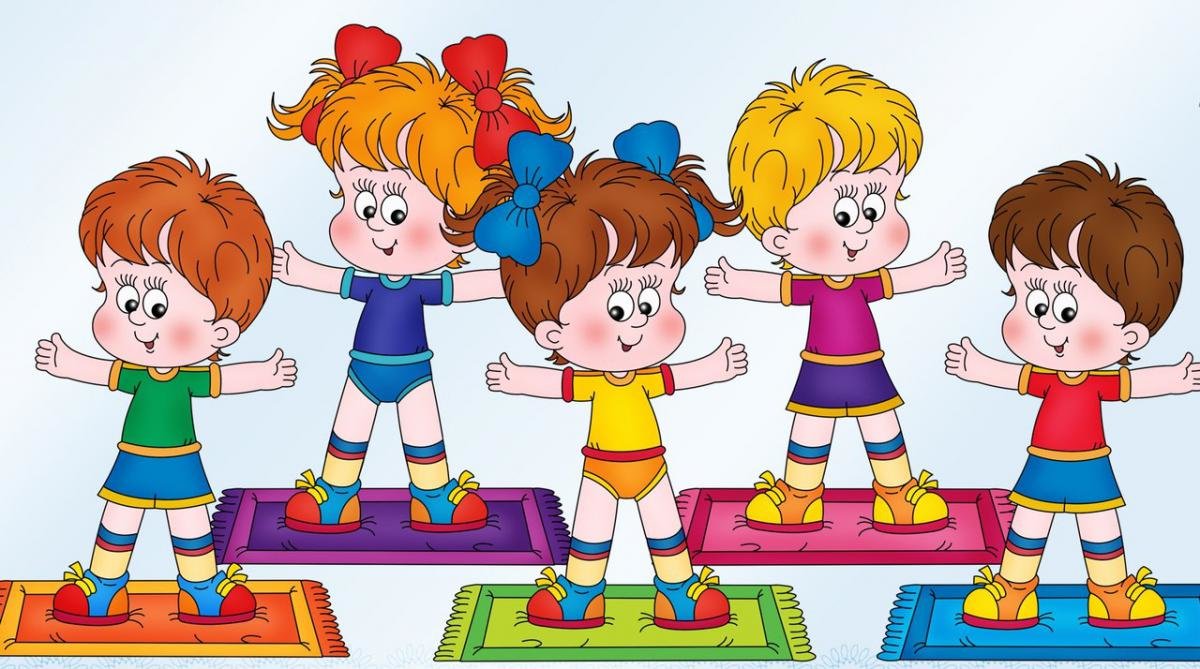 Подготовила:                                                                                           Воспитатель МКДОУ д/с № 441 
г. Новосибирск
Соловьева Е.В
Корригирующая гимнастика

Корригирующая гимнастика (от лат. corrigo - выпрямляю, исправляю) — разновидность лечебной гимнастики.

 Это -система специальных физических упражнений гимнастического характера, применяемых преимущественно у детей и подростков с целью устранения дефектов осанки и исправления искривлений позвоночника. 

 Корригирующая гимнастика показана всем детям, так как это - единственное средство, позволяющее эффективно укреплять мышечный корсет.
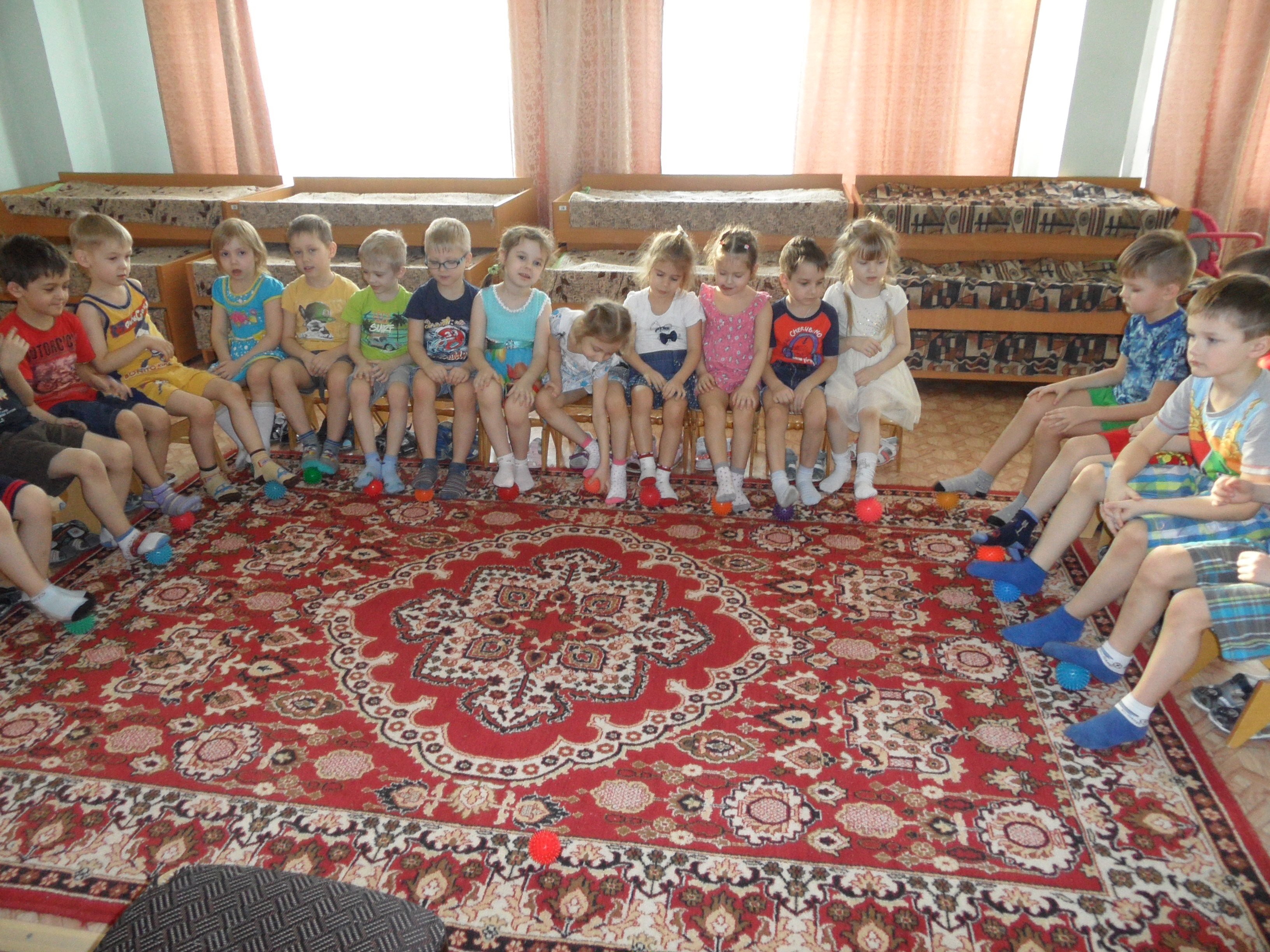 Гимнастика для детей дошкольного возраста имеет немаловажное значение. Она особенно важна для роста ребенка и его гармоничного развития.
Правильно организованная гимнастика для детей дошкольного возраста позволяет в некоторой степени компенсировать негативное влияние на организм ребенка стрессов и современной экологии. 
Упражнения по гимнастике лучше выполнять в хорошо проветриваемом помещении либо на свежем воздухе.
 При выполнении упражнений вырабатывается навык правильного дыхания. При регулярных занятиях и ритмичных движениях у ребенка постепенно вырабатывается навык дышать правильно, при этом совершенствуется техника дыхания и увеличивается глубина вдоха.
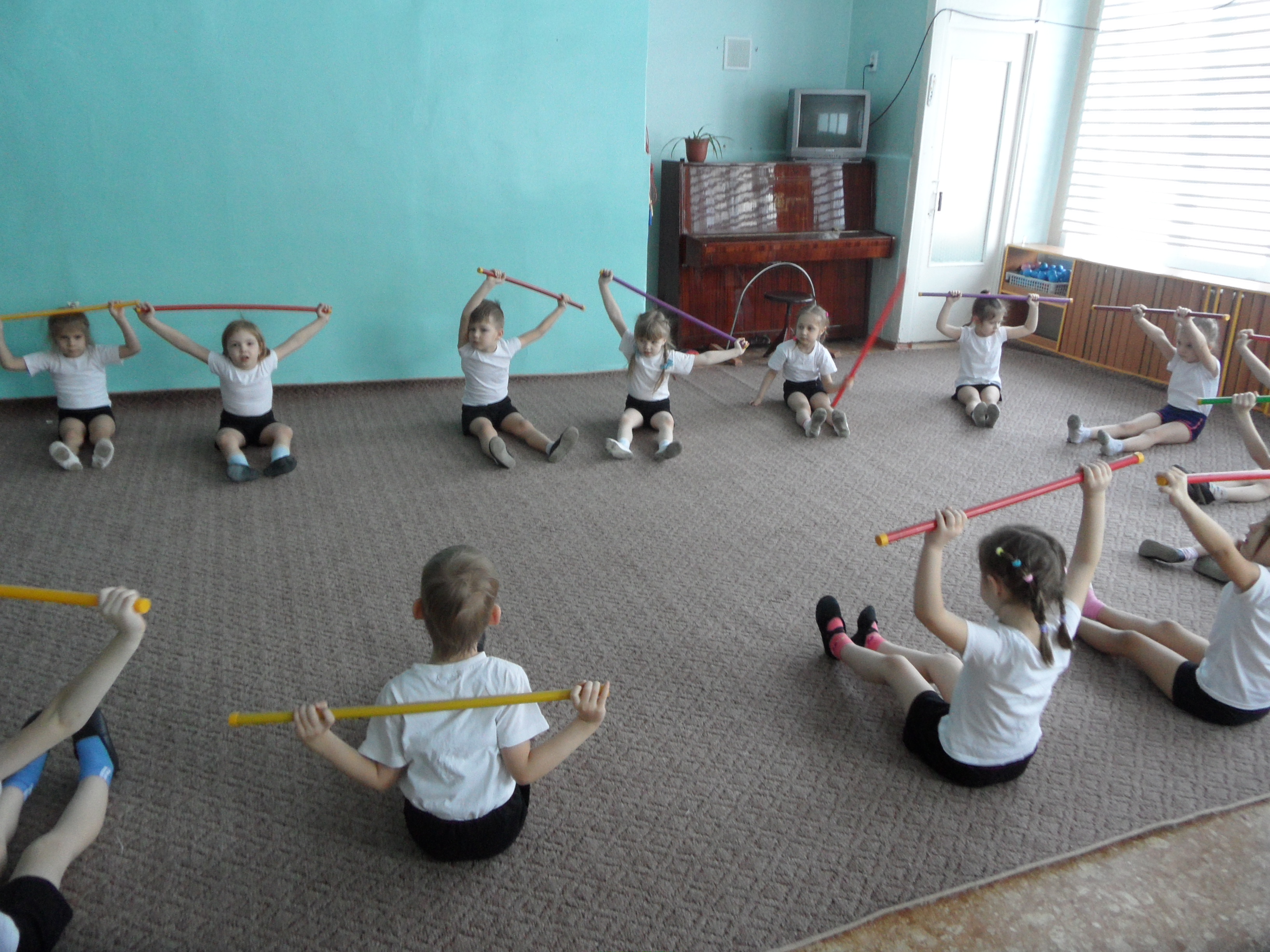 Движения дошкольника становятся более скоординированными, он с каждым днем все лучше чувствует свое тело в пространстве.
 При регулярной гимнастике для детей дошкольного возраста происходит активизация функции всех органов молодого организма.
 Для укрепления опорно-двигательного аппарата очень полезна корригирующая гимнастика. Она способствует формированию правильной осанки. 
Тренировка мышц брюшного пресса обеспечивает слаженную работу всех органов пищеварения.
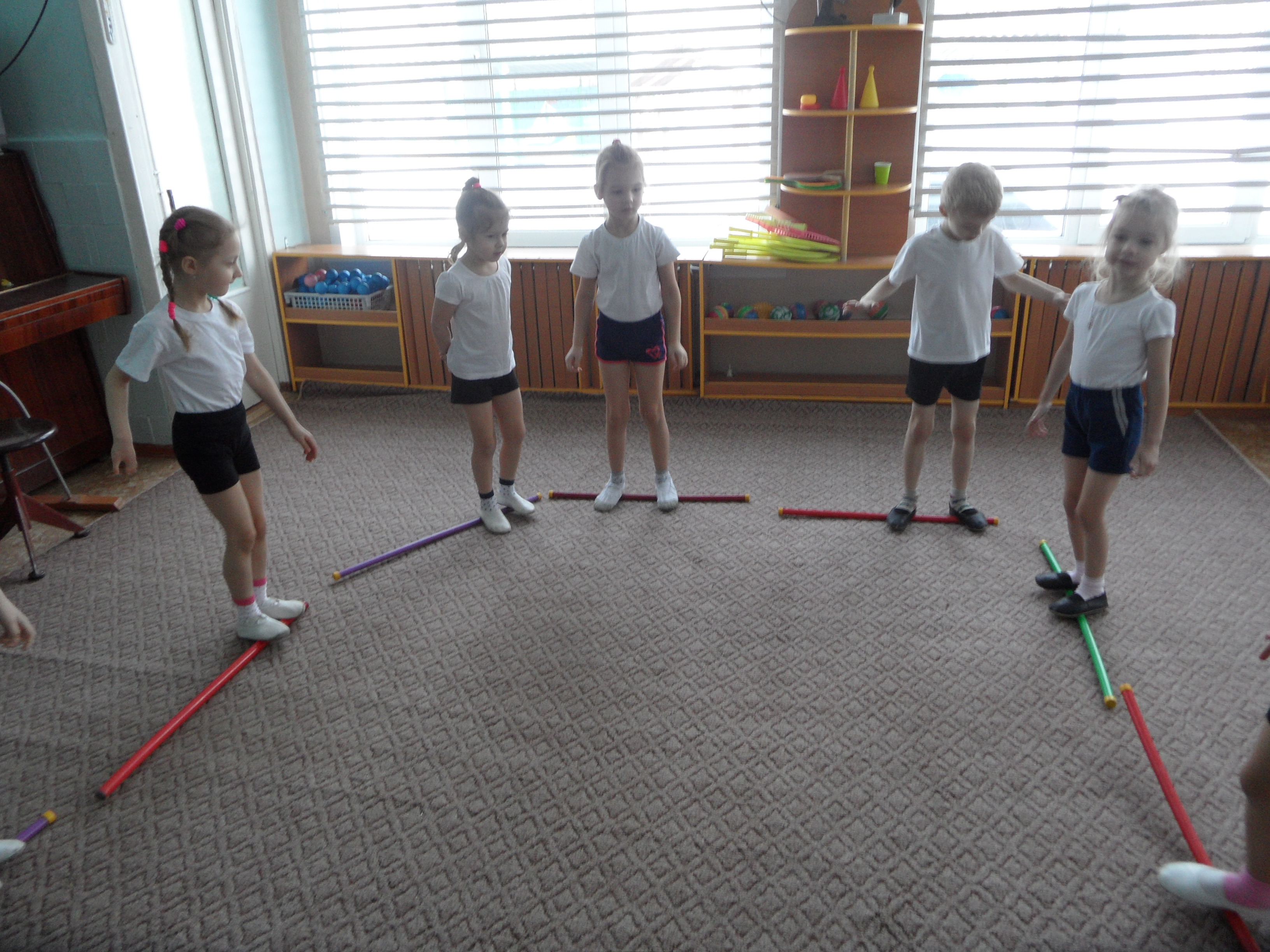 При активизации обменных процессов все органы ребенка быстрее очищаются от вредных веществ, а также улучшается работа нервной системы, ускоряется поток крови. 
Выполнять упражнения желательно под приятную спокойную музыку. Идеально подойдут звуки природы и  классической музыки. Гимнастический комплекс лучше всего выполнять ежедневно. 

 Во время выполнения упражнений дошкольник изучает и запоминает всевозможные геометрические фигуры (хождение по квадрату, кругу), определяет стороны (по команде поворачивается налево, направо), учиться вырабатывать определенный ритм движений, маршировать под музыку.
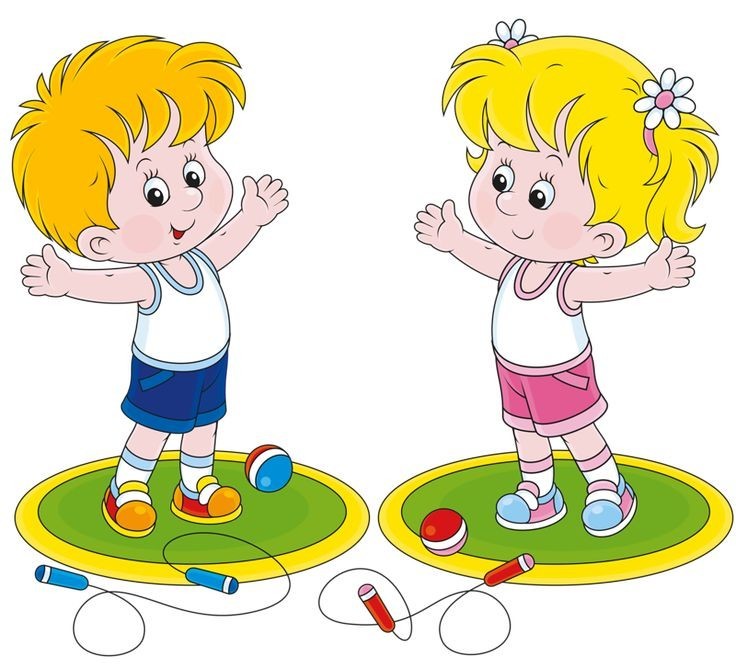 задачи
1. Воспитывать дисциплинированное и сознательное отношение детей к фиксации правильного положения тела.
2. Укреплять мышечный корсет и совершенствовать координацию движений как необходимое условие для корректирования правильного положения тела.
3. Воспитывать и закреплять навык правильной осанки и стереотипа правильной походки.
4. Коррекция дефектов осанки - не только задача физического воспитания, но и важнейший момент первичной профилактики ортопедических заболеваний и заболеваний внутренних органов. У детей с нарушением осанки снижены физиологические резервы дыхания, кровообращения, нарушены адаптивные реакции. Слабость мышц брюшного пресса приводит к нарушению нормального функционирования других систем организма.
Особенности проведения
Каждому педагогу и заботливому родителю известно, что основная деятельность в дошкольном возрасте – это игра.
 Поэтому все занятия малышей рекомендуется проводить именно в игровой форме. И корригирующая гимнастика не является исключением из правил. 
Поэтому мы рекомендуем во время проведения комплекса упражнений включать сюрпризные моменты, давать задания в стихотворной форме, загадывать детям загадки. Лучше всего выполнять упражнения под негромкую, но веселую музыку. 
Такой подход обеспечит появление интереса у детей к физической культуре и подарит им массу положительных эмоций.
Каждый новый комплекс следует вводить аккуратно, сначала разучивая его с детьми, а затем совершенствуя каждое упражнение. Чтобы сохранить интерес малышей к гимнастике, следует менять комплексы каждые две недели.
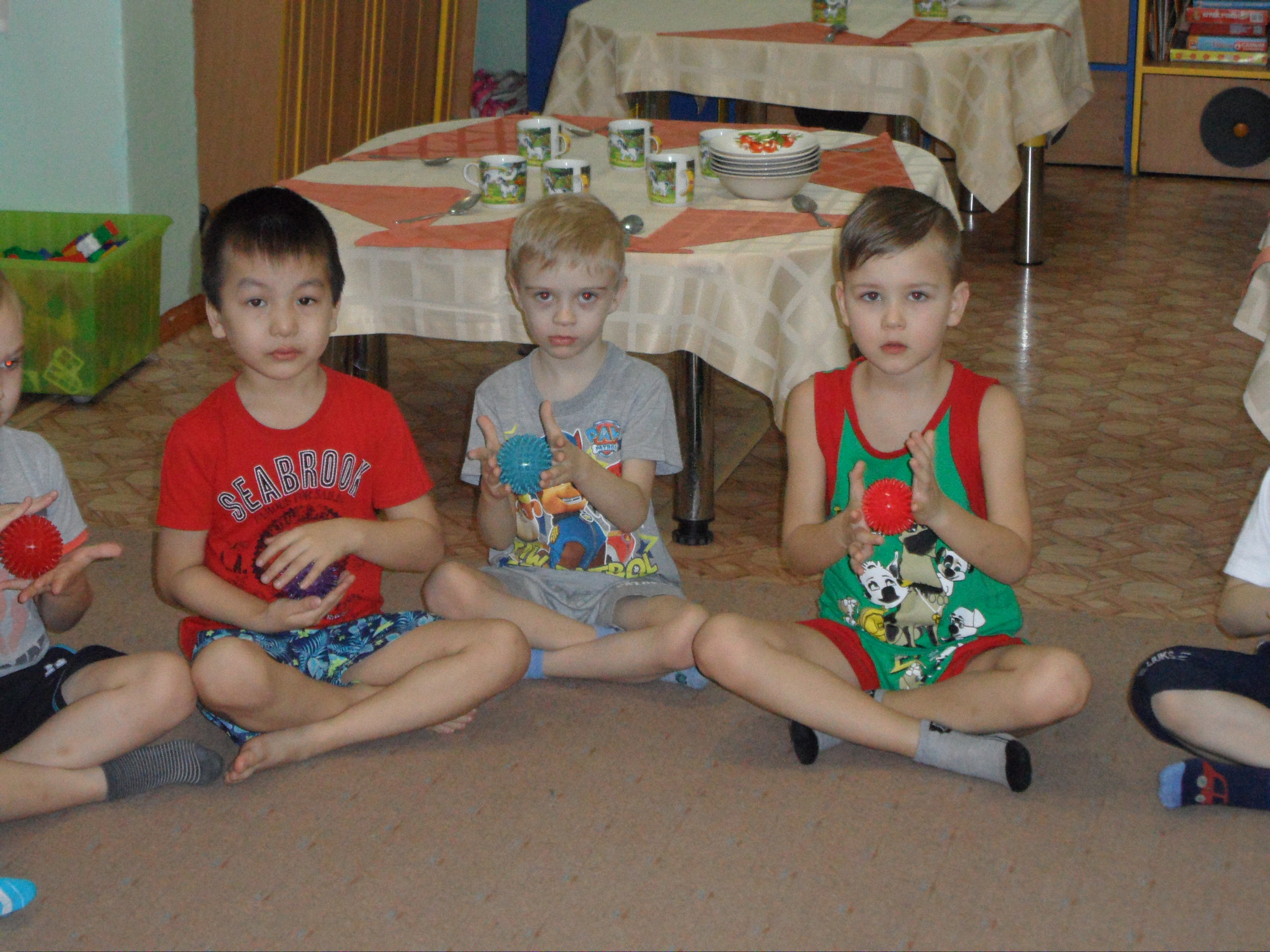 Корригирующая гимнастика
Корригирующая гимнастика состоит из 3-х частей: вводной, основной и заключительной.
Цель вводной части - повысить эмоциональное состояние детей, активизировать их внимание, подготовить организм к нагрузкам основной части. 
Содержанием вводной части являются строевые упражнения, различные виды ходьбы и бега, прыжки, упражнения для коррекции осанки и профилактики плоскостопия, обучение правильному дыханию. 
Завершается эта часть построением детей в колонны или группы для выполнения общеразвивающих упражнений.
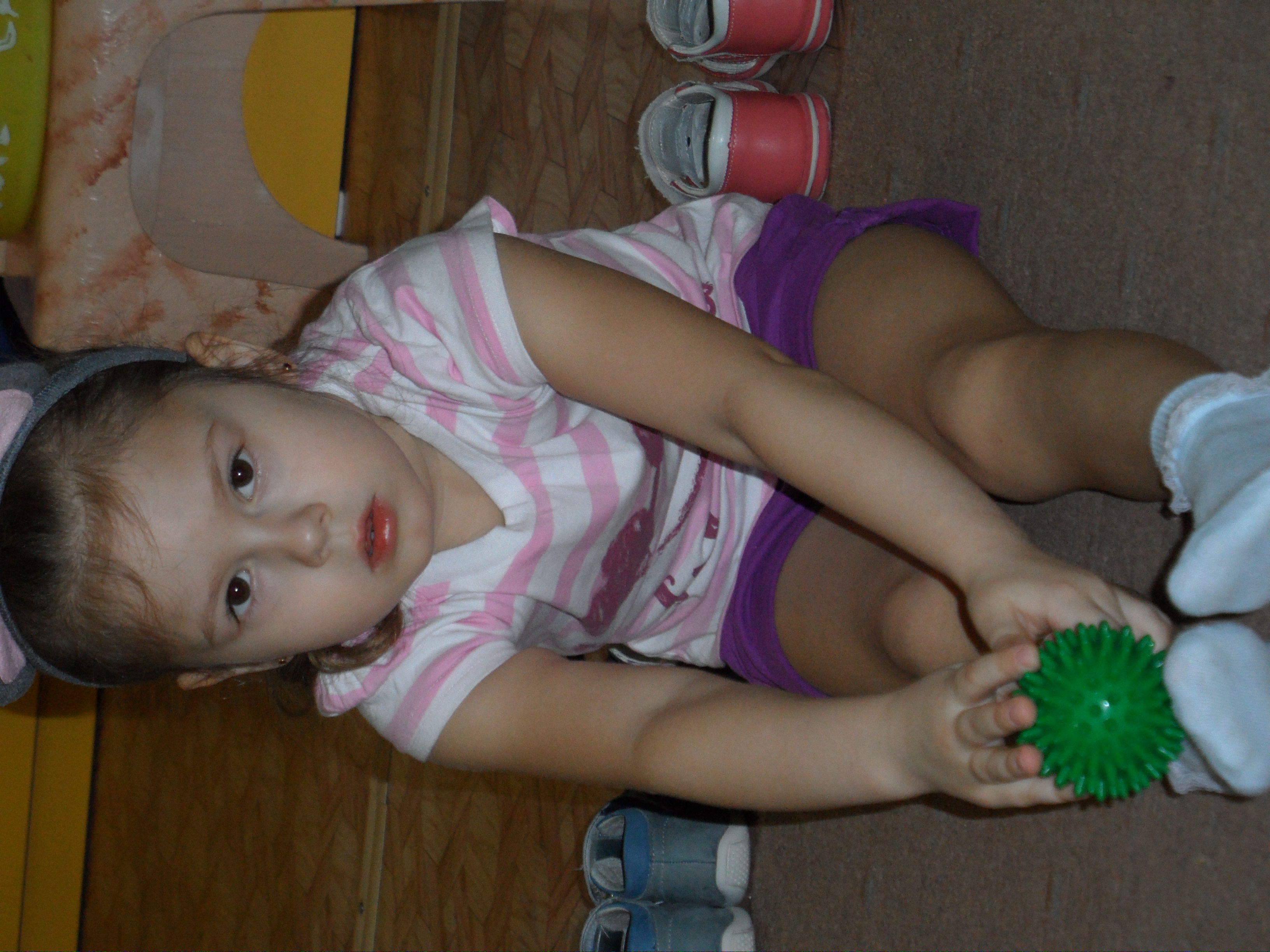 Упражнения выполняются из разных исходных положений - стоя, лежа, на спине, и животе, сидя. Это способствует повышению качества движений, увеличивает нагрузку, в работу вовлекаются все группы мышц.
Для восстановления частоты пульса гимнастика завершается заключительной частью, включающей физические упражнения с постепенным снижением темпа.
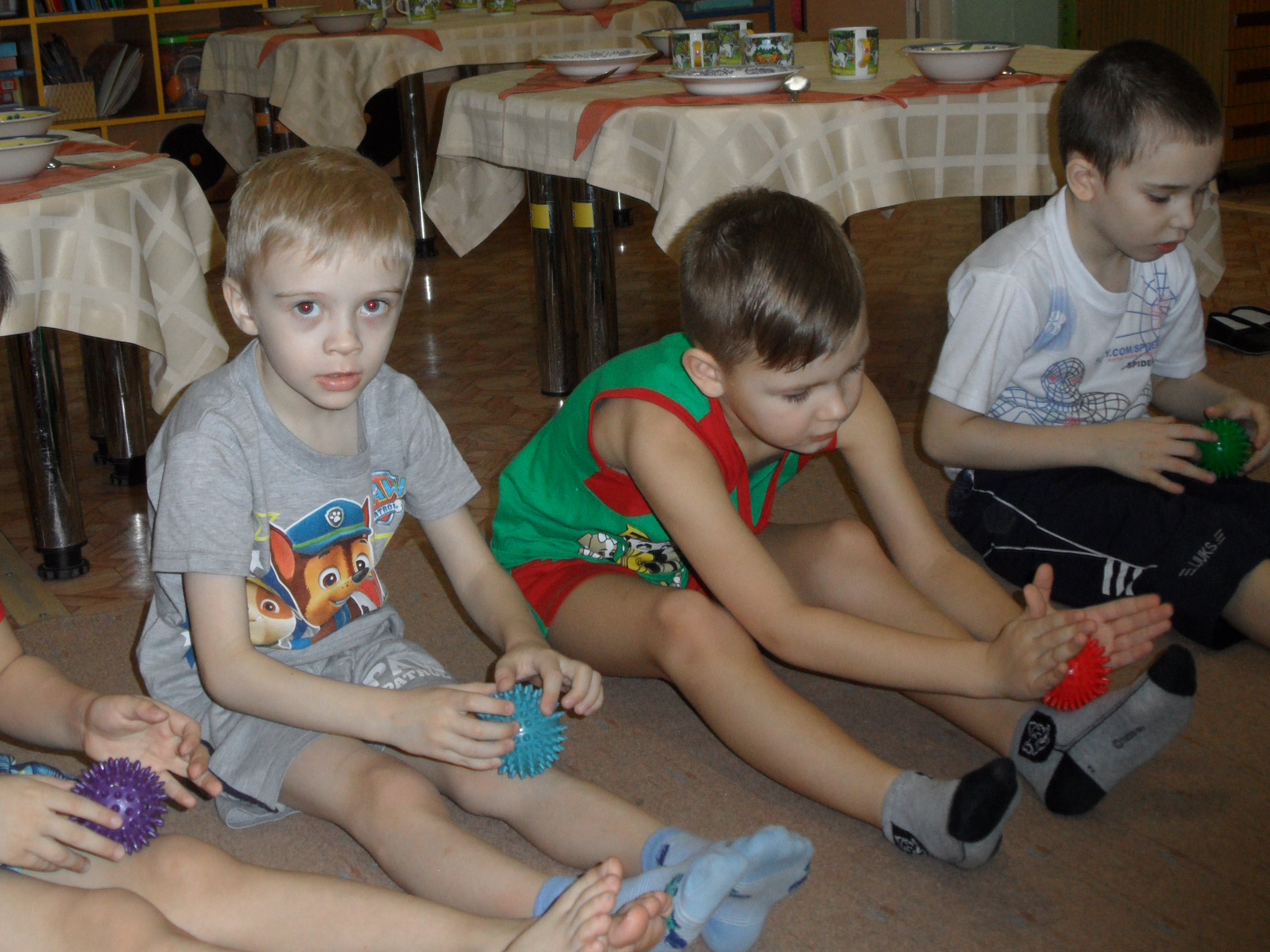 содержание корригирующей гимнастики.Вводная часть.
- Построение в колонну по одному. Ходьба ровным шагом.
- Ходьба на носках, на пятках, на внутреннем и наружном своде стоп, с различными положениями рук.
- Ходьба с мешочком на голове с одновременными различными движениями: в полуприсяду, с высоким подниманием коленей.
- Обычный бег. Бег с захлестыванием. Ходьба обычная. Ходьба по ребристой доске, ходьба по камешкам.
- Ходьба на палке боком приставочным шагом.
- Бег на носках с высоким подниманием коленей.
- Ходьба по наклонной плоскости на носках. Ходьба обычная.
- Перестроение из шеренги в круг, взявшись за руки. Размыкание на вытянутые руки в стороны.
Основная часть: Общеразвивающие упражнения.
1. Из исходного положения «стоя», поднимание на носках, перекаты с носков на пятки.
2. И. п.: стоя на коленях, руки опущены. 1- правую руку на левое плечо.2- наклон вперед, коснуться правым локтем пола;3-4- обратное движение. То же другой рукой.
3. «Лодочка». И. п.: лежа на животе, руки вдоль туловища.1- согнуть ноги, руками захватить голеностопный сустав.2-3 с помощью рук потянуться вверх, 4- вернуться в и. п.
4. «Колесо». И. п.: лежа на спине, руки вдоль туловища.1-2- поднимая прямые ноги вверх, коснуться носками ног пола за головой.3-4- вернуться в и. п.
5. «Бревнышко». И. п.: лежа на спине, руки вверх перекат со спины на живот, перекат с живота на спину.
6. «Само вытяжение». И. п.: лежа на спине, руки вверх. На три счета потянуться вверх, вытягивая позвоночный столб, носки на себя. И. п.: отдохнуть.
Заключительная часть.
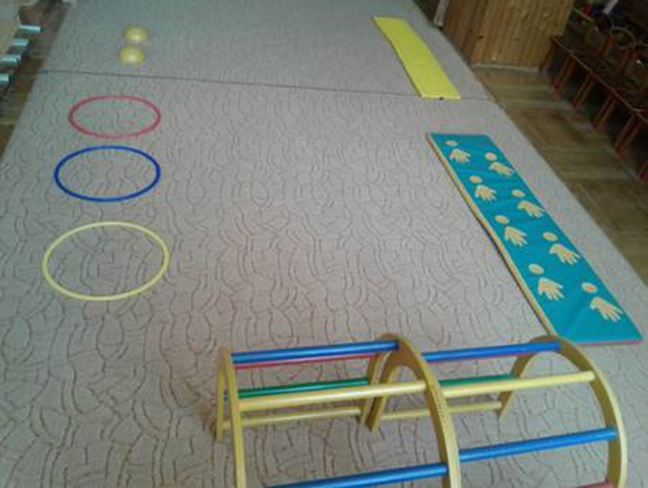 - Ходьба в колонне по одному.
- Бег в быстром темпе.
- Обычная ходьба.
- Массаж рук и ног - постукивание по ногам и по рукам пальцами рук.
-Дыхательные упражнения.
Причины неправильной осанки
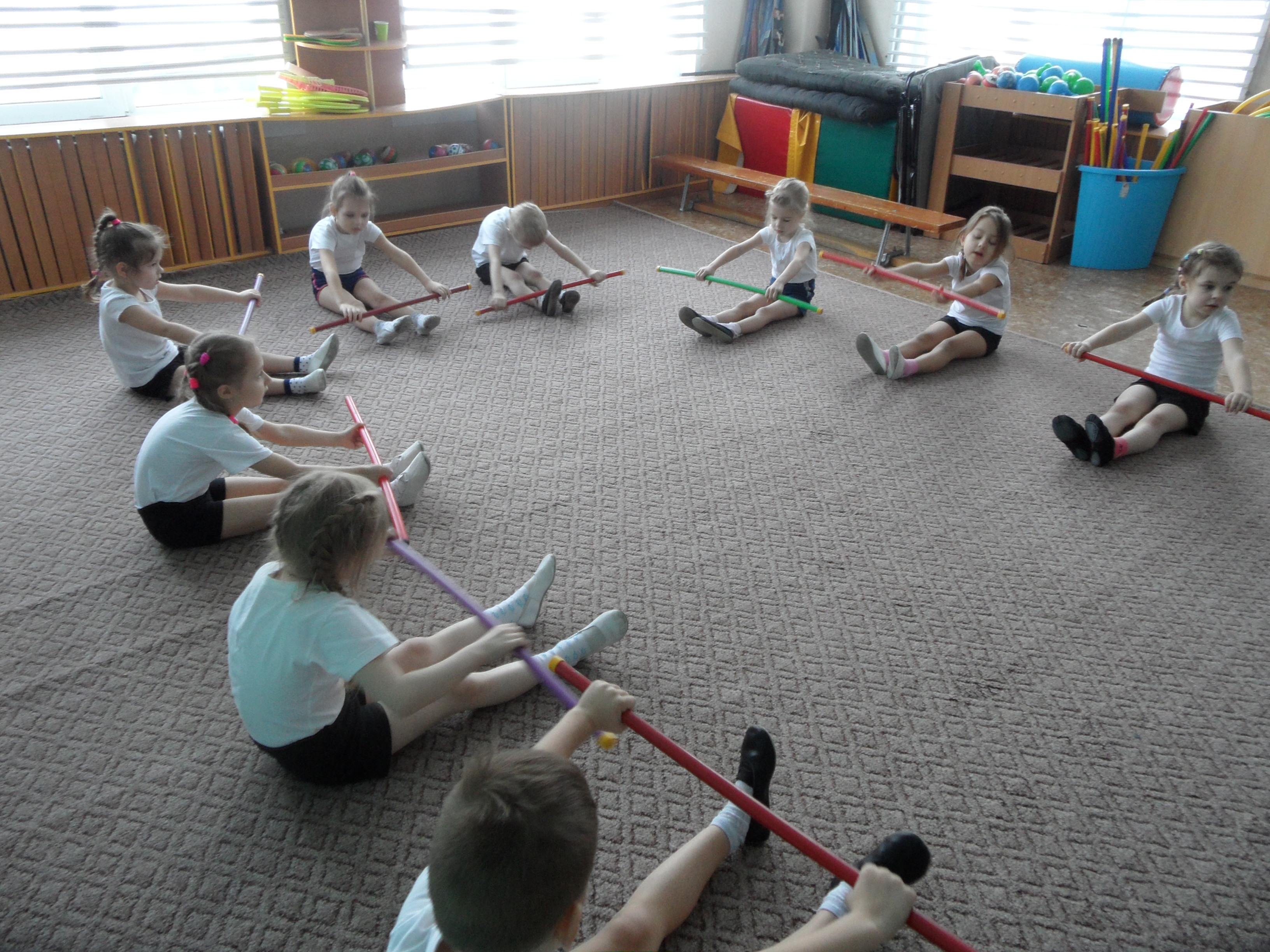 -  привычка стоять с опорой на одну ногу;
-  походка с опущенной головой;
-  одностороннее отягощение;
-  привычка сидеть на передней части стула;
-  высокий стул, стол;
-  очень мягкая мебель, постель, подушка;
-  привычка спать в одной позе, на одной стороне.
ПРОФИЛАКТИКА СКОЛИОЗА.
Основным средством профилактики служат физические упражнения, способствующие подвижности грудной клетки, укреплению мышц спины, межлопаточной зоны, живота, а также устранение причин возникновения неправильной осанки.
Важно помнить, что в каждой группе детского сада физическое воспитание ставит разные задачи. Упражнения разрабатываются на основе знаний о возрастных особенностях и группе здоровья малышей. Такой подход не только помогает укрепить мышцы и улучшить осанку, но и не вредит тем детям, которые нуждаются в специфическом уходе или лечении.
ПРОФИЛАКТИКА ПЛОСКОСТОПИЯ
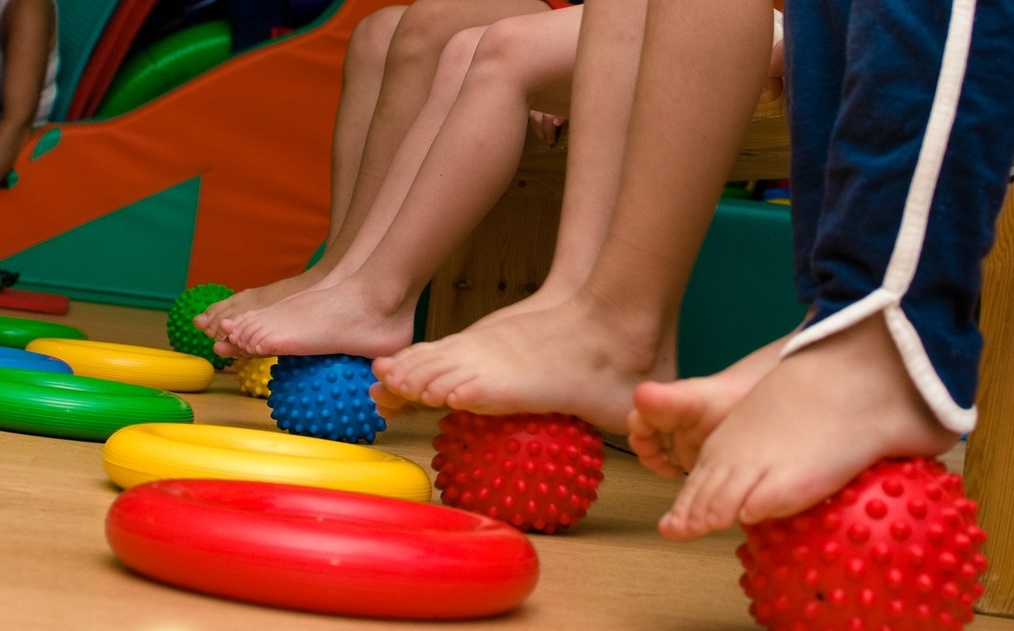 -  обувь должна быть не тесной;
-  задник жёстким ;
-  подошва эластичной ;
-  каблук не более 8мм;
-  дети не должны ходить дома в тёплой обуви.
КОМПЛЕКС СПЕЦИАЛЬНЫХ УПРАЖНЕНИЙ.(лечение плоскостопия)
Ходьба на носках.                                                        
Ходьба на наружном своде стопы.                  - Захват карандаша пальцами ног.
Ходьба по наклонной плоскости.            -Захват и перекладывание мелких предметов.
Ходьба по гимнастической палке.          -Закончить упражнения ходьбой на носках 
 Катание мяча ногой.
Захват мяча ногами.
Приседание , стоя на палке.
Приседание на мяче.
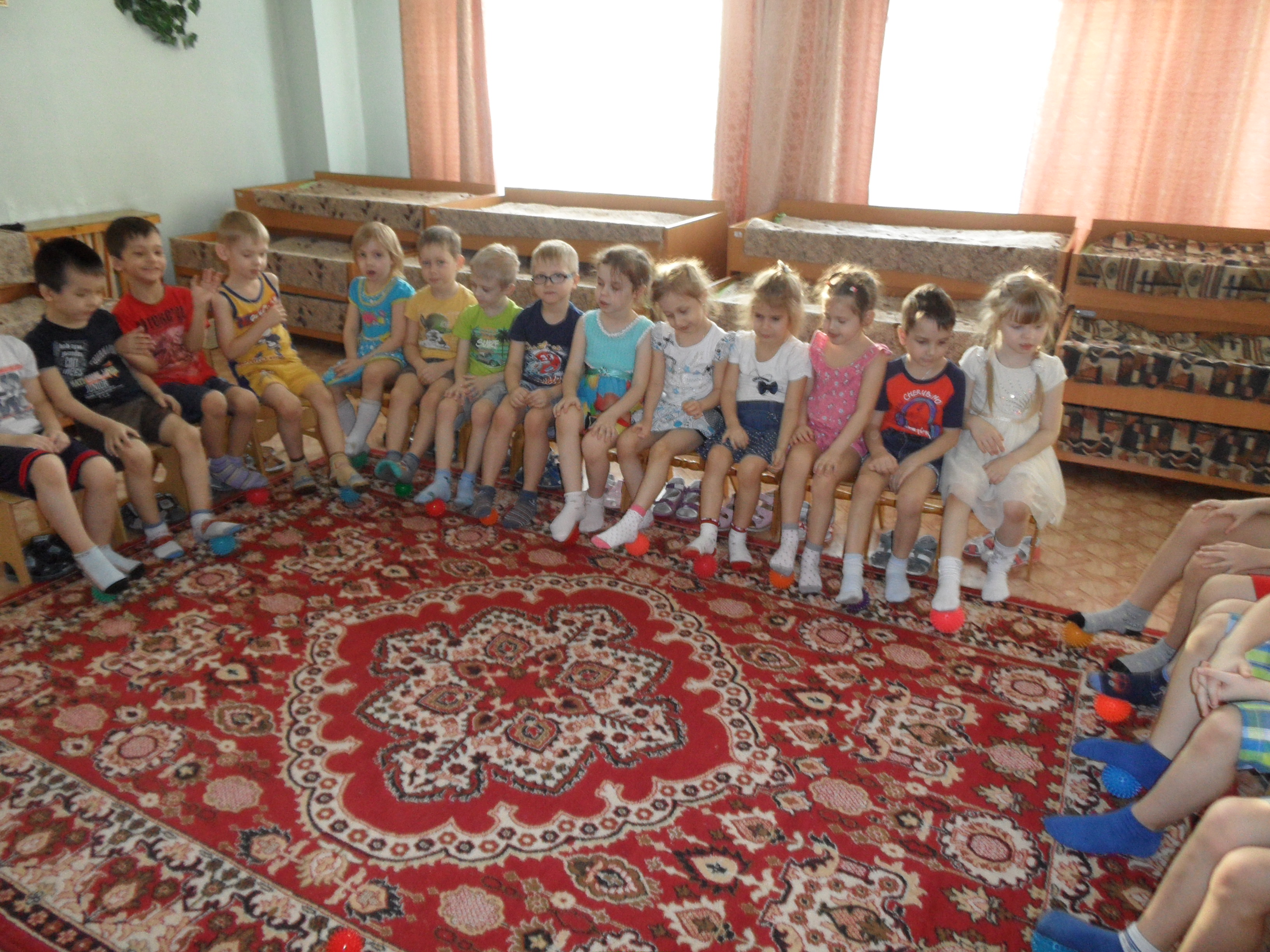 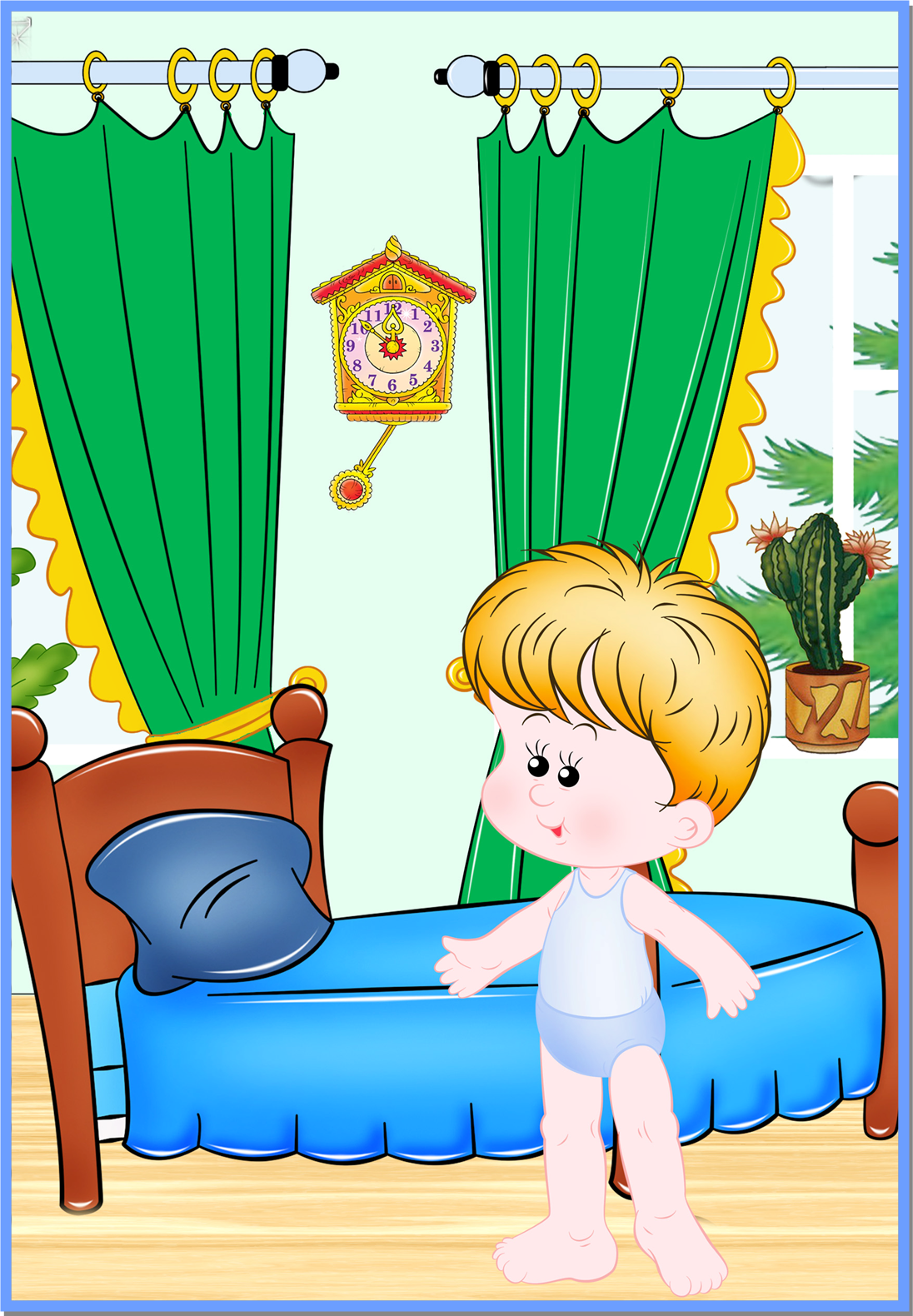 ГИМНАСТИКА ПОСЛЕ СНА
Включает: 1-упражнения в постели: потягивание, вращение кистей рук, разминка мышц шеи (повороты и кивки), разминка стоп             (носочки тянутся на себя и вперед).
 2-упражнения в группе на ковриках (с оборудованием и без).
 3-дыхательные упражнения. 
Примерные упражнения основной части: Ходьба по массажным дорожкам, на носочках и пяточках. Руки в это время можно ставить на пояс или плечи. Шагать, высоко поднимая колени, а затем захлестывая ноги назад. 
Ползание на четвереньках - упражнение «Кошечка». Дети встают по кругу на расстоянии вытянутых рук. Исходное положение:  ноги на ширине плеч, руки поставить на пояс. Выполнить повороты корпусом несколько раз. 
И.п.: стоя, руки положить на плечи и начать прыгать – ноги сначала врозь, а потом вместе. Дышать следует через нос. Упражнение «Велосипед». Выполнить несколько приседаний, вытягивая руки вперед.
 Дыхательное упражнение «Сдуй снежинку с руки». 
После занятия можно перейти к водным процедурам.
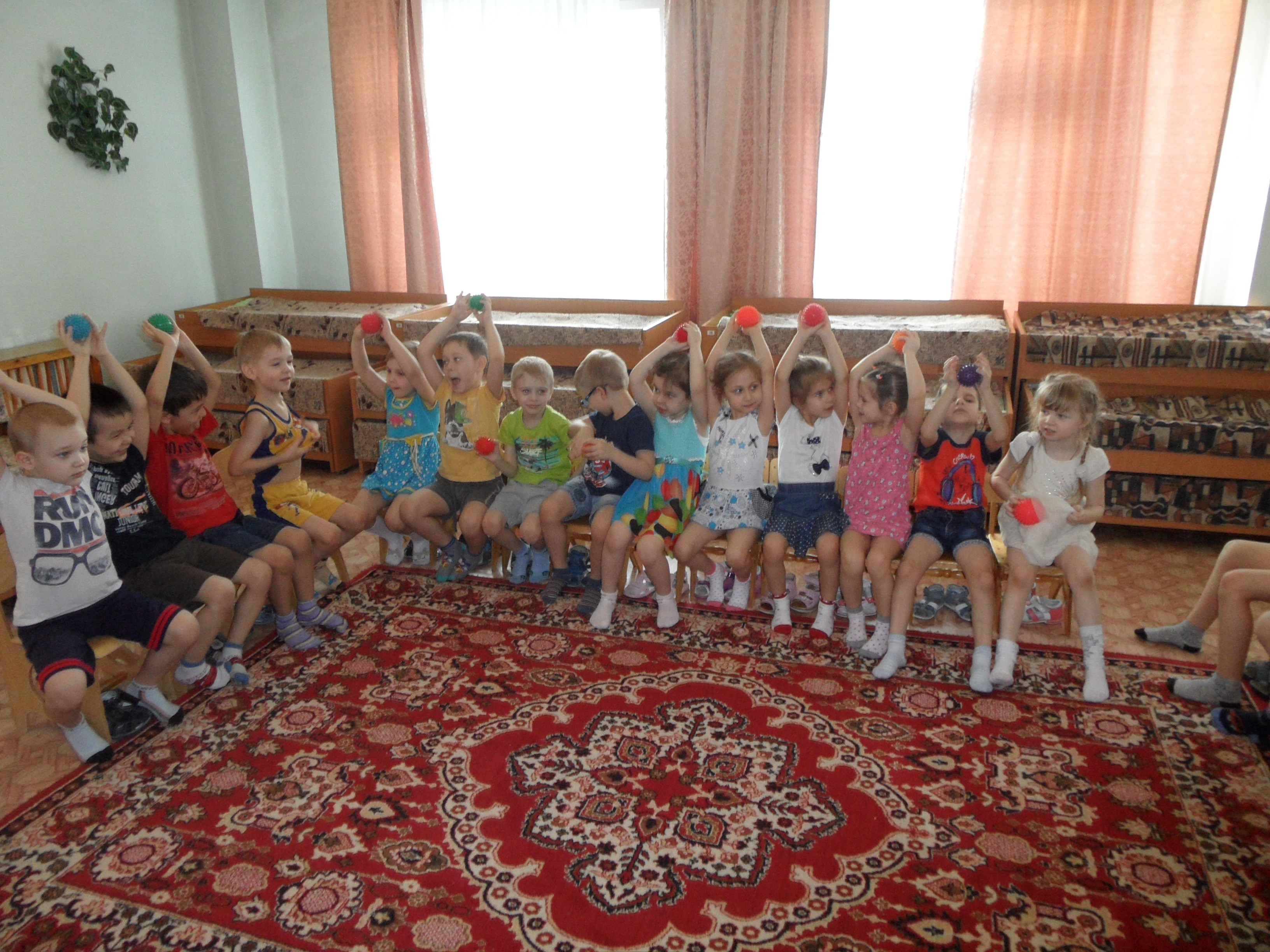 комплексы упражнений, направленных на укрепление мышц стопы и формирования правильной осанки:
« Танцующий  верблюд »
И.п. – стоя, ноги врозь, стопы параллельно, руки за спиной.
В -е. – ходьба на месте с поочередным подниманием  пятки (носки от пола не отрывать).

 « Забавный медвежонок »
И.п. – стоя на наружных краях стоп, руки на поясе.
В -е. – ходьба на месте на наружных краях стоп. То же с продвижением вперед – назад, вправо -    влево. То же, кружась на месте вправо и влево.
« Смеющийся сурок »
И. п. – стоя, ноги вместе, руки перед грудью локтями вниз, кисти направлены пальцами вниз.
В -е. – 1-2  полу присед на носках, улыбнуться; 3-4 и.п.
« Тигренок потягивается »
И. п. – сидя на пятках,  руки в упоре впереди.
В -е. – 1-2 выпрямить ноги, упор стоя, согнувшись; 3-4 и.п.
« Резвые зайчата »
И. п. – стоя, ноги вместе, руки на поясе.
В-е. – 1-16 подскоки на носках (пятки вместе)
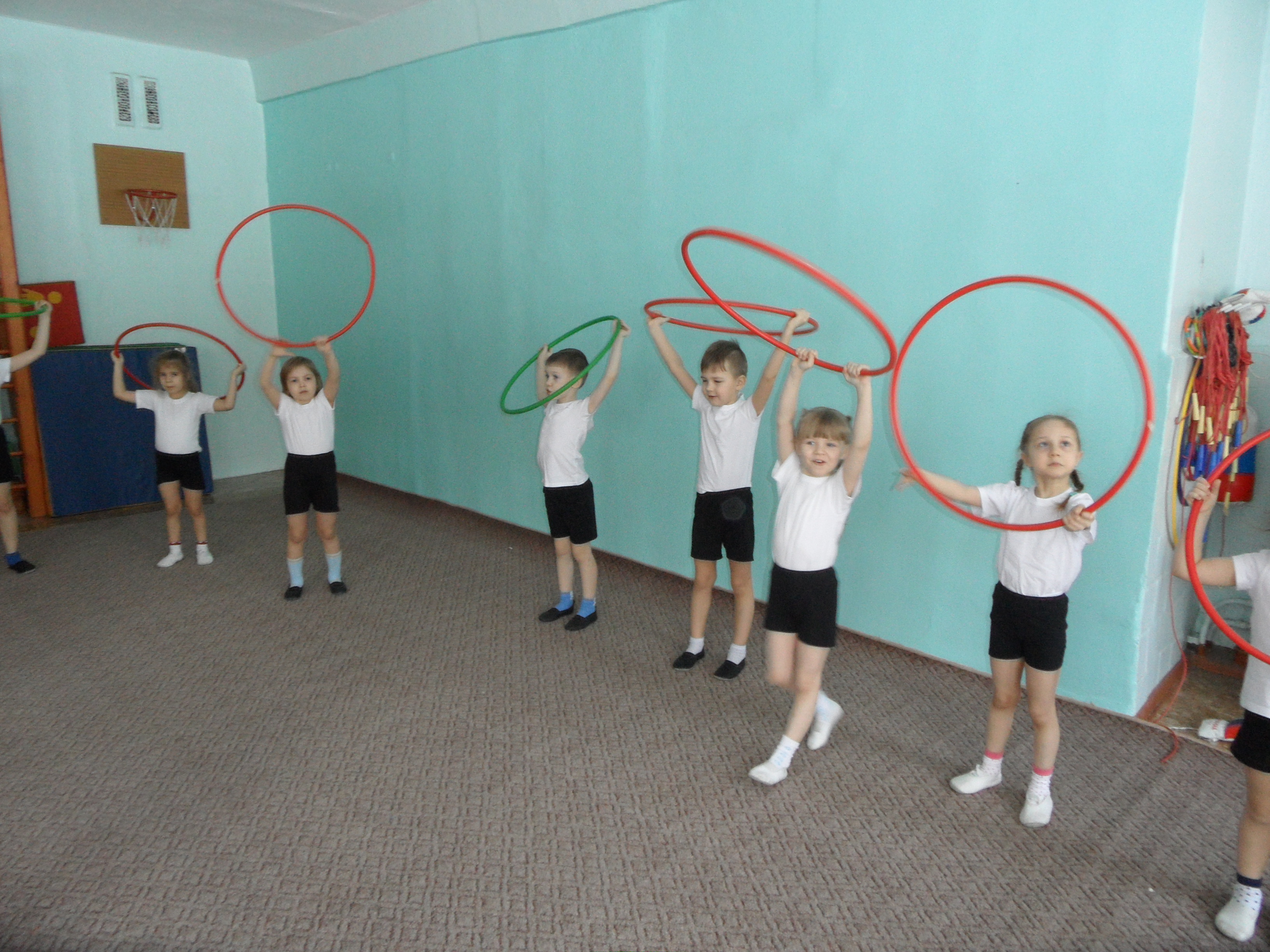 Комплекс с мячом.
1. И.п. – сидя, согнув ноги, руки в упоре сзади, мяч под стопами.
В –е. – катать мяч вперед – назад двумя стопами вместе и поочередно.
2. И.п. – то же.
В –е. – круговыми движениями двух стоп вместе и поочередно вращать мяч вправо и влево.
3. И.п. – лежа на спине, руки вдоль туловища, мяч между лодыжками.
В –е. -  1-2 ногами поднять мяч и удерживать его стопами; 3-4 и.п.
4. И.п. – сидя, ноги врозь, мяч лежит на полу у носка правой ноги с внутренней стороны.
В –е. – движением носка одной стопы перекатить мяч к другой стопе, и наоборот.
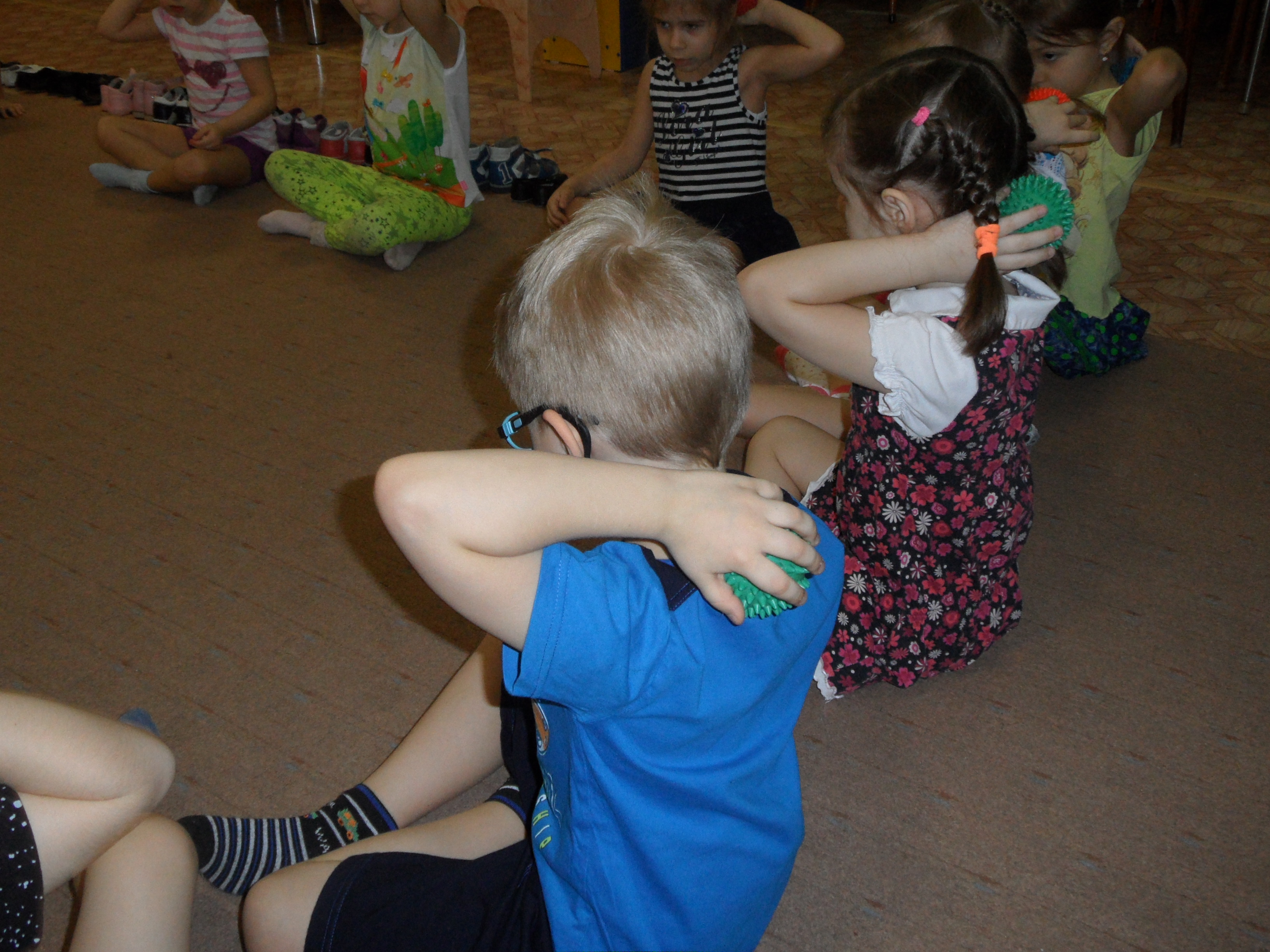 Комплекс  « Будь здоров! ».
1. И.п. – стоя у стены, касаясь ее затылком, ягодицами и пятками, руки опущены вниз.
В –е. – 1-2 поднять руки через стороны вверх;3-4 вернуться в и.п.
2. И.п. – то же, ноги на ширине плеч, руки на поясе.
В –е. – 1-2 наклон в правую сторону (левую сторону); 3-4 вернуться в и.п.
3. И.п. – лежа на спине; голова, туловище, ноги составляют прямую линию, руки прижаты к туловищу.
В –е. – 1-4 поднять голову и плечи, проверить правильное положение тела (задержаться) ; 5-8 вернуться в и.п.
4. И.п. – лежа на животе; подбородок на тыльной поверхности кистей, положенных друг на друга.
В –е. – 1-4 приподнять голову и плечи, руки на пояс, лопатки соединить(задержаться); 5-8 и.п.
5. И.п. – лежа на животе
В –е. -   1-4  отвести руки назад и приподнять ноги (задержаться); 5-8 и.п.
6. И.п. -  лежа на спине, руки за головой.
В –е. – 1-8 поочередно поднимать прямые ноги вверх.
7. И.п. – лежа на спине, руки за головой
В –е. -  круговые вращения ногами в течение 30 сек.(«велосипед»).
ПРИМЕЧАНИЕ: Рекомендуется использовать резиновые мячи диаметром 8-12 см.
Все перечисленные упражнения выполняются 4-6 раз.
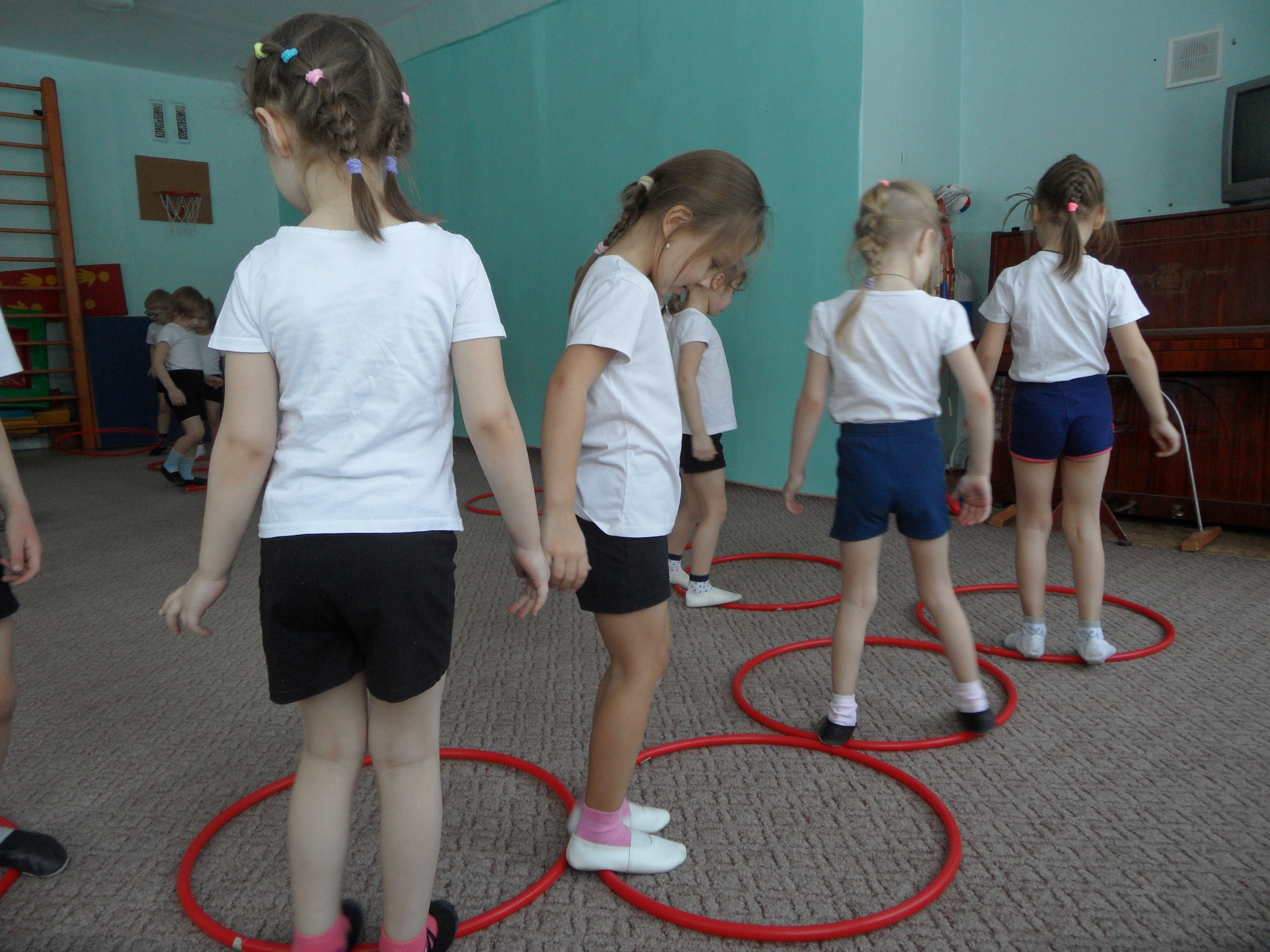 Роль   корригирующих   гимнастик   в   оздоровлении   детей.
Здоровье – извечная  мечта  людей, залог счастливой и продолжительной жизни, которая во многом зависит от самого человека. Однако вале логическая  грамотность наших современников очень невысока – люди попросту не знают правил  здорового образа жизни, а если и узнают в зрелом возрасте, то относятся к ним скептически в силу устоявшихся привычек, не смотря на то, что физическое здоровье наших современников  стремительно  ухудшается.
  Актуальным становится утверждение Н.М. Амосова: «Чтобы быть здоровым, нужны собственные усилия, постоянные  и  значительные. Заменить их нельзя ни чем». Ученые доказали, что здоровье человека на 7-8% зависит от здравоохранения и более чем на половину – от образа жизни.
Сегодня установлено, что  40%  заболеваний  взрослых  берут  своё  начало  с  дошкольного   возраста. Это время лучшее для « запуска» человеческих способностей, когда формирование личности  ребёнка происходит наиболее быстро. От того, как проведёт ребёнок этот отрезок своей жизни, будет в дальнейшем зависеть многое.
 Особенно важной становится задача сохранения и укрепления здоровья детей в процессе дошкольного образования и воспитания.
 Эта задача должна решаться не только с помощью медицины, но и с использованием педагогических методов, путём внедрения способов и средств не специфической  профилактики заболеваний. 
У детей дошкольного возраста необходимо сформировать мышление, нацеленное на здоровый образ жизни, на сохранение и развитие индивидуального здоровья. 
Движения необходимы ребёнку, так как способствуют  развитию его физиологических систем и, следовательно, определяют темп и характер нормального функционирования растущего организма.
 Однако  психика ребёнка, особенно в  раннем возрасте , устроена так, что малыша практически невозможно  заставить выполнять какие-либо , даже самые полезные упражнения. 
Ребёнку должно быть интересно это делать не потому, что «надо» и «полезно», а потому, что ему это нравится.
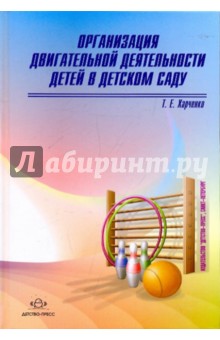 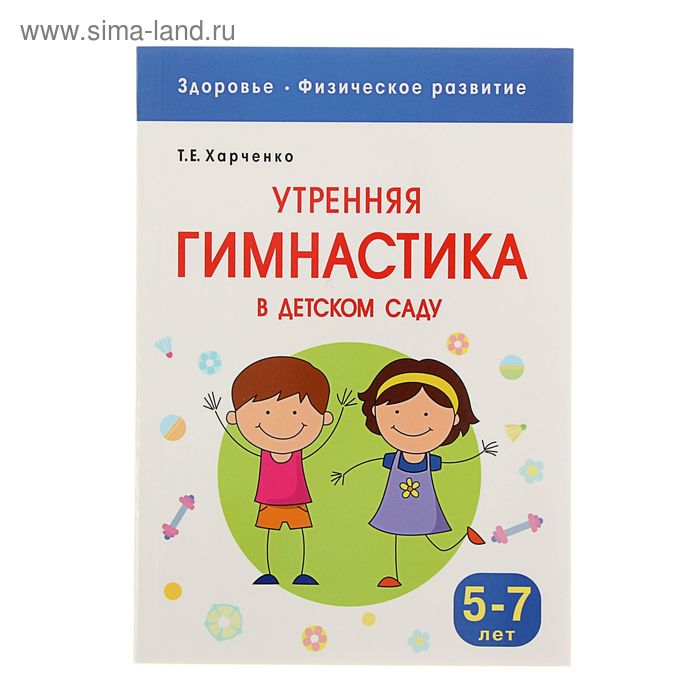 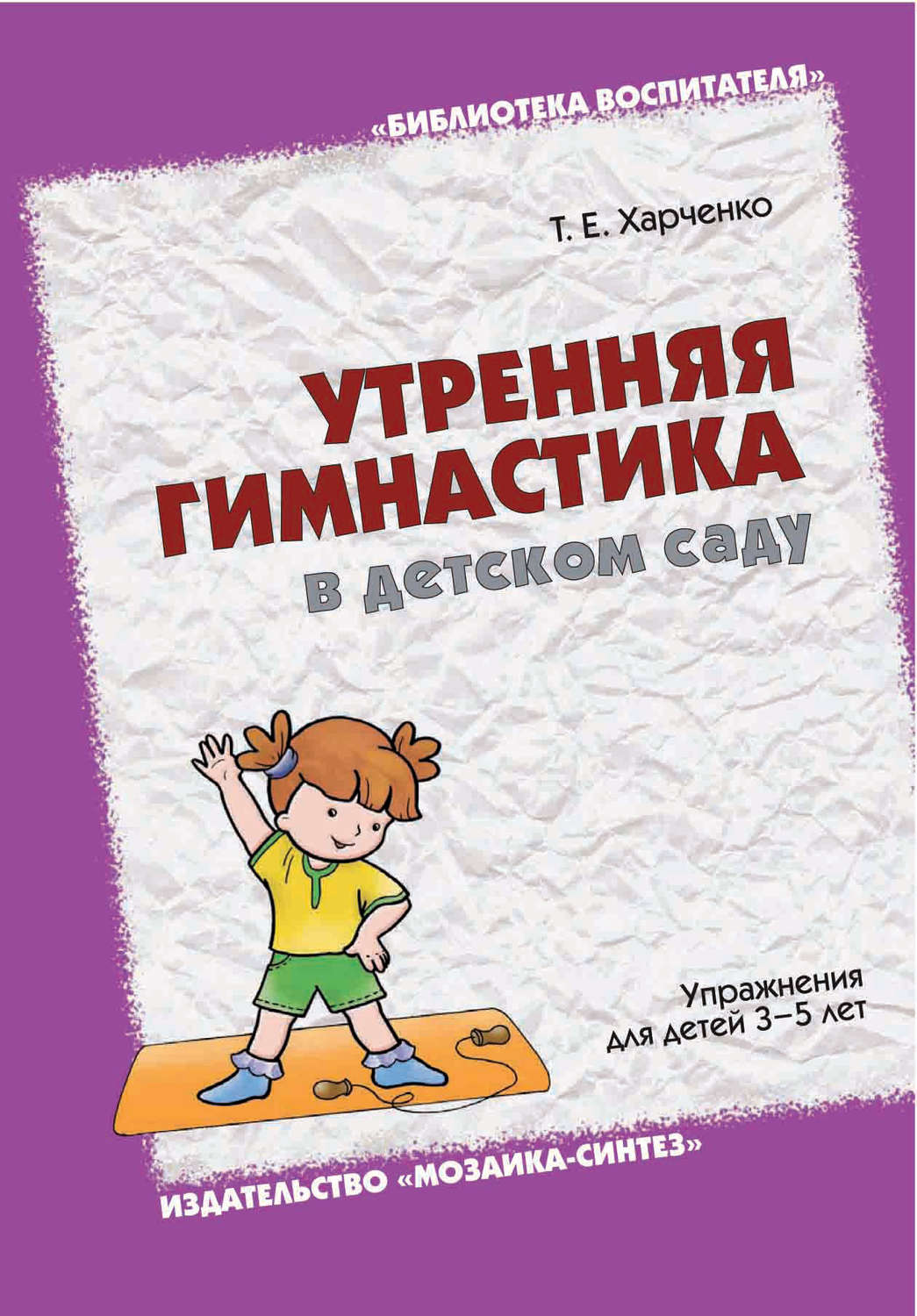 Рекомендуемая литература:
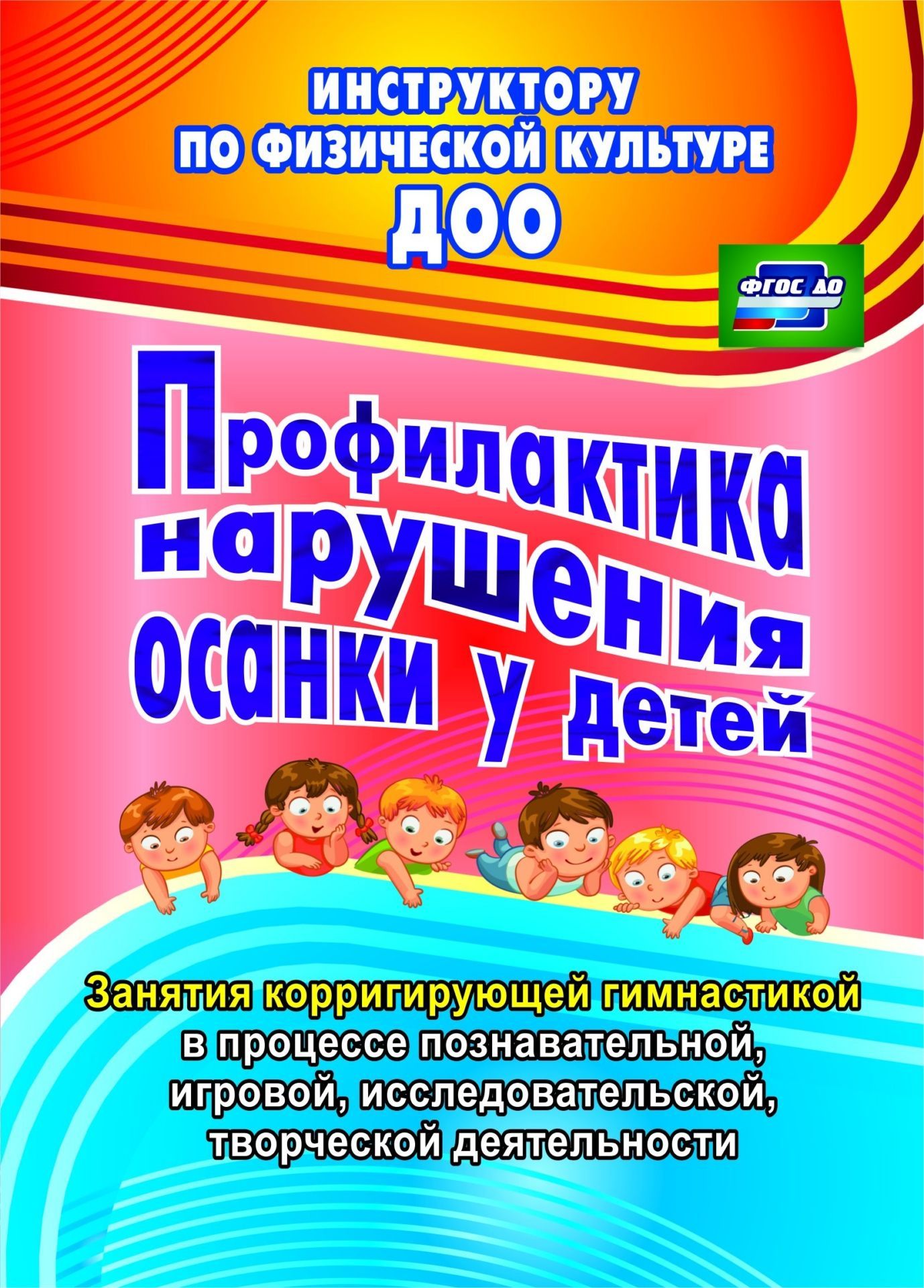 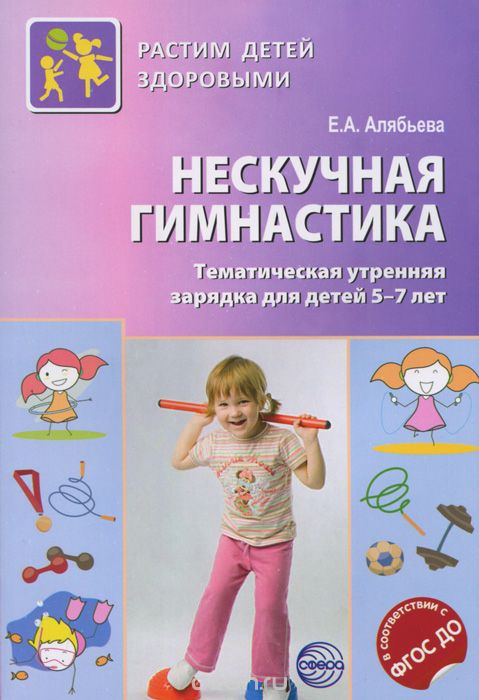 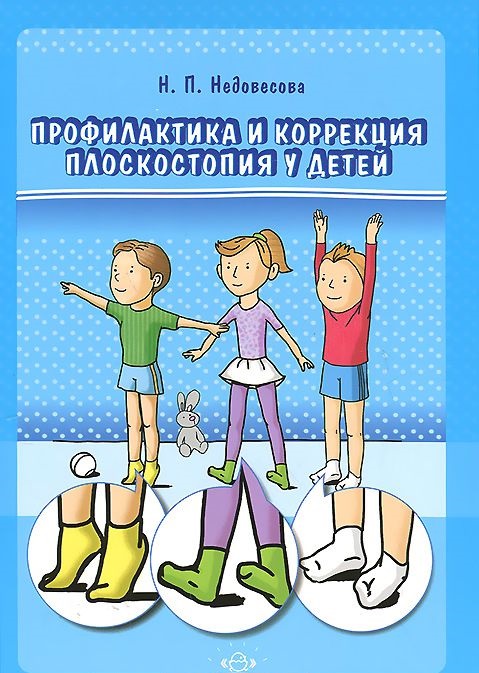 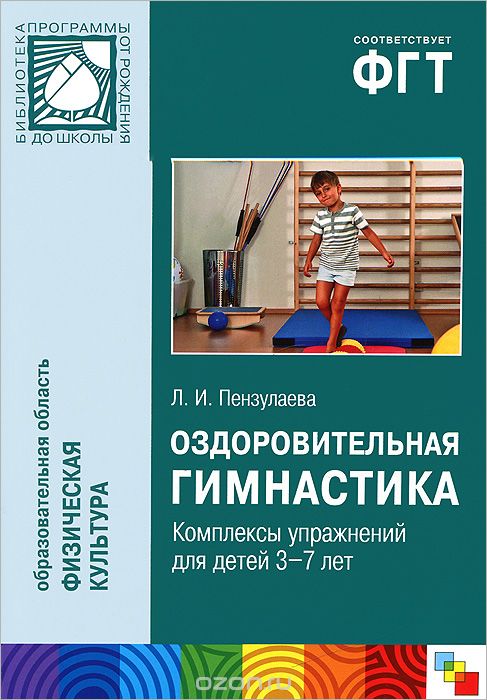 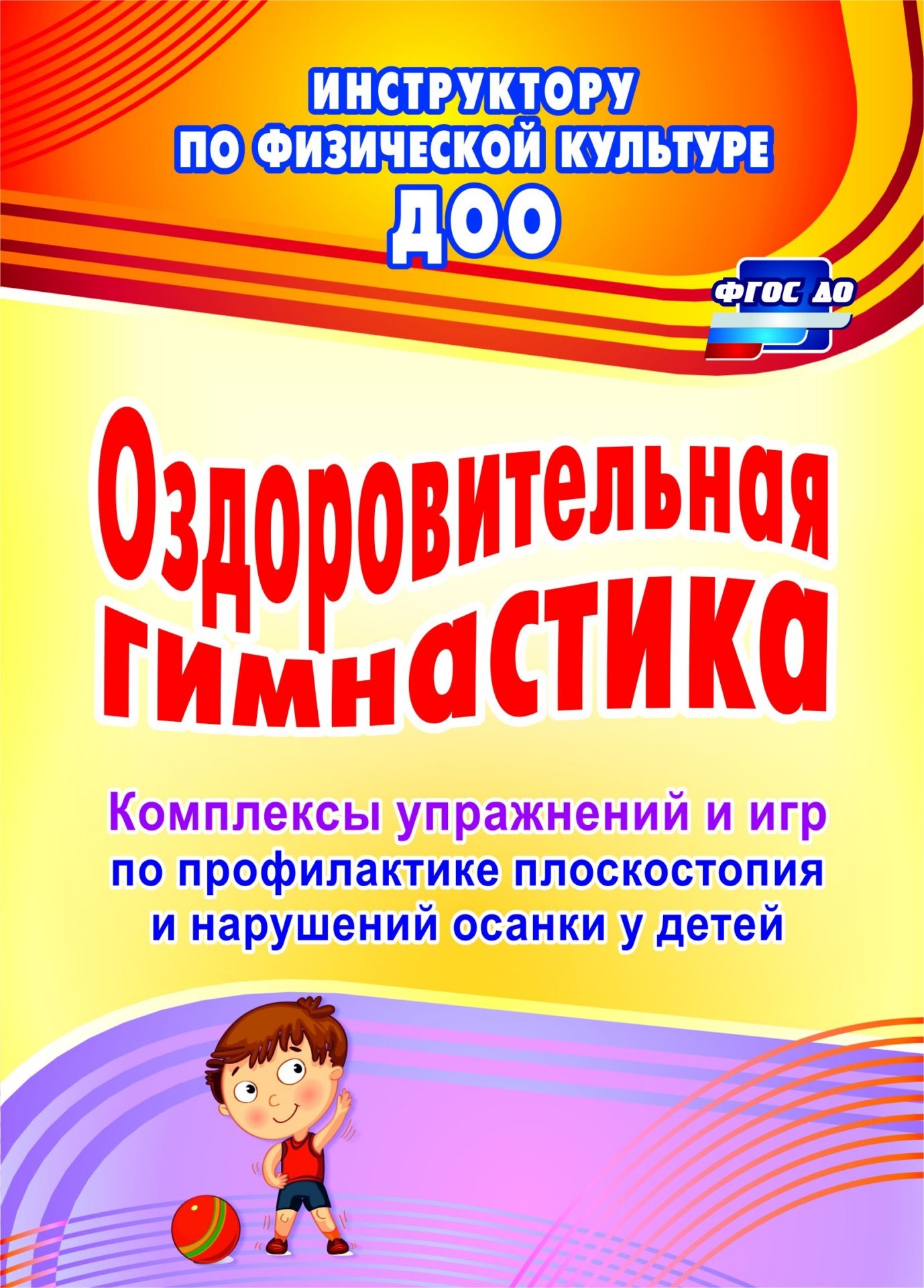 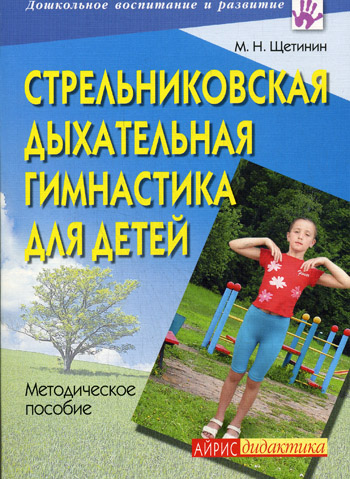 Список  литературы:
1.Галанова А.С.  Игры, которые лечат.  – М.: Педагогическое общество России, 2005.
2.Маханева М. Д.  Воспитание здорового  ребёнка.  – М.: Арки, 2000.
3. Программа  личностного  развития  дошкольников  « Аккорд». С – Пб. 2000 г. – 128 с.
4.Белякова Л.И. , Гончарова Н.Н., Шишкова Т.Г.  Методика  развития  дыхания  у  дошкольников  с  нарушением  речи. – М., 2004, 56 с.
5. Ляпидевский С.С.  Невропатология. Естественнонаучные основы специальной педагогики. Учебник для высших учебных заведений под редакцией В.И.Селиверстова. – М., 2002, 384 с.
6.Методические  подходы  к  созданию  экологической  оздоровительной  программы  для  детей.  Методические  рекомендации для специалистов  в  области  оздоровления (врачей, педагогов). Санкт – Петербург, 1997, 133 с.
7.Теория  и  методика  физической  культуры  дошкольников.  – М.,2008,653 с.
8.Лечебная физическая культура, под ред. В. Е. Васильевой, М., 1970.
Спасибо за внимание!